العوامل البيئية المؤثرة في التنوع الاحيائي اولا : العوامل الاولية ( الجغرافية والفيزيائية) 	1 – عمر وتاريخ الارض Pangaea
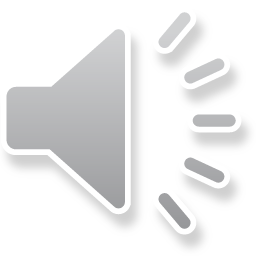 الرجاء زيارة الرابط التالي للحصول على معلومات اكثر
https://www.youtube.com/watch?v=tvFguvP2gXg
Pangaea
العوامل البيئية المؤثرة في التنوع الاحيائي اولا : العوامل الاولية ( الجغرافية والفيزيائية) 	 Gradient التدرج 2 -
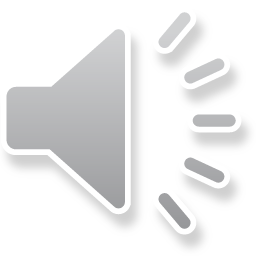 Regular gradient
Resource gradient
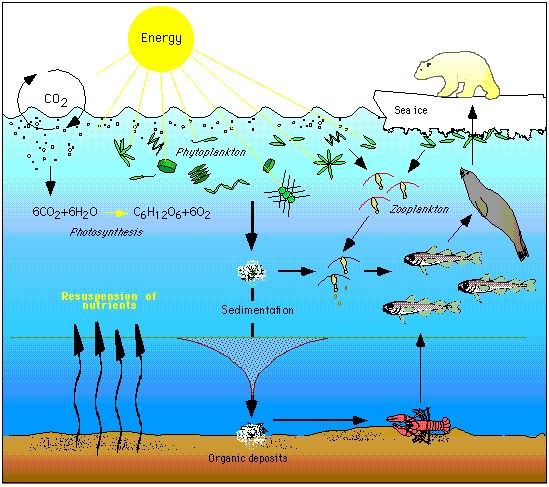 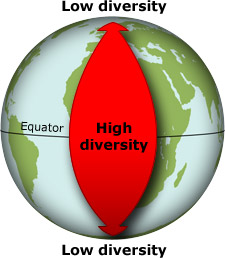 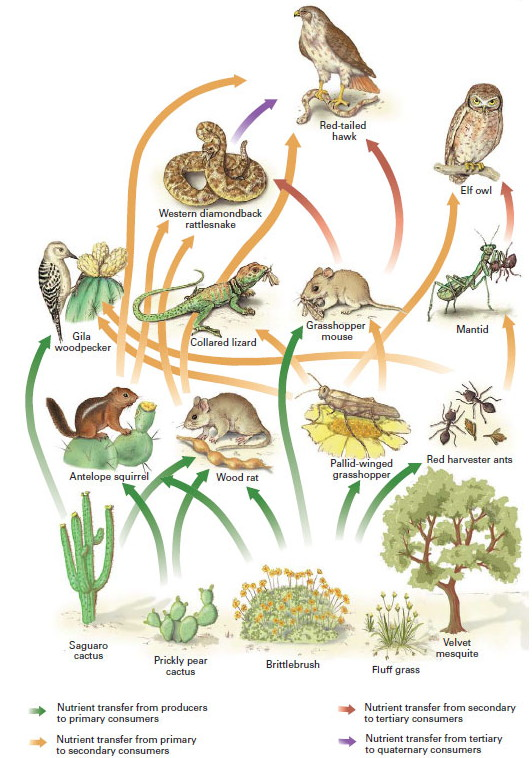 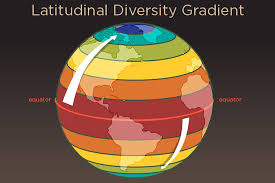 العوامل البيئية المؤثرة في التنوع الاحيائي ثانيا : العوامل الاقليمية Regional factors
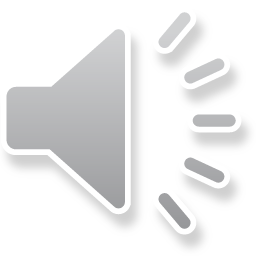 1 – Productivity الانتاجية
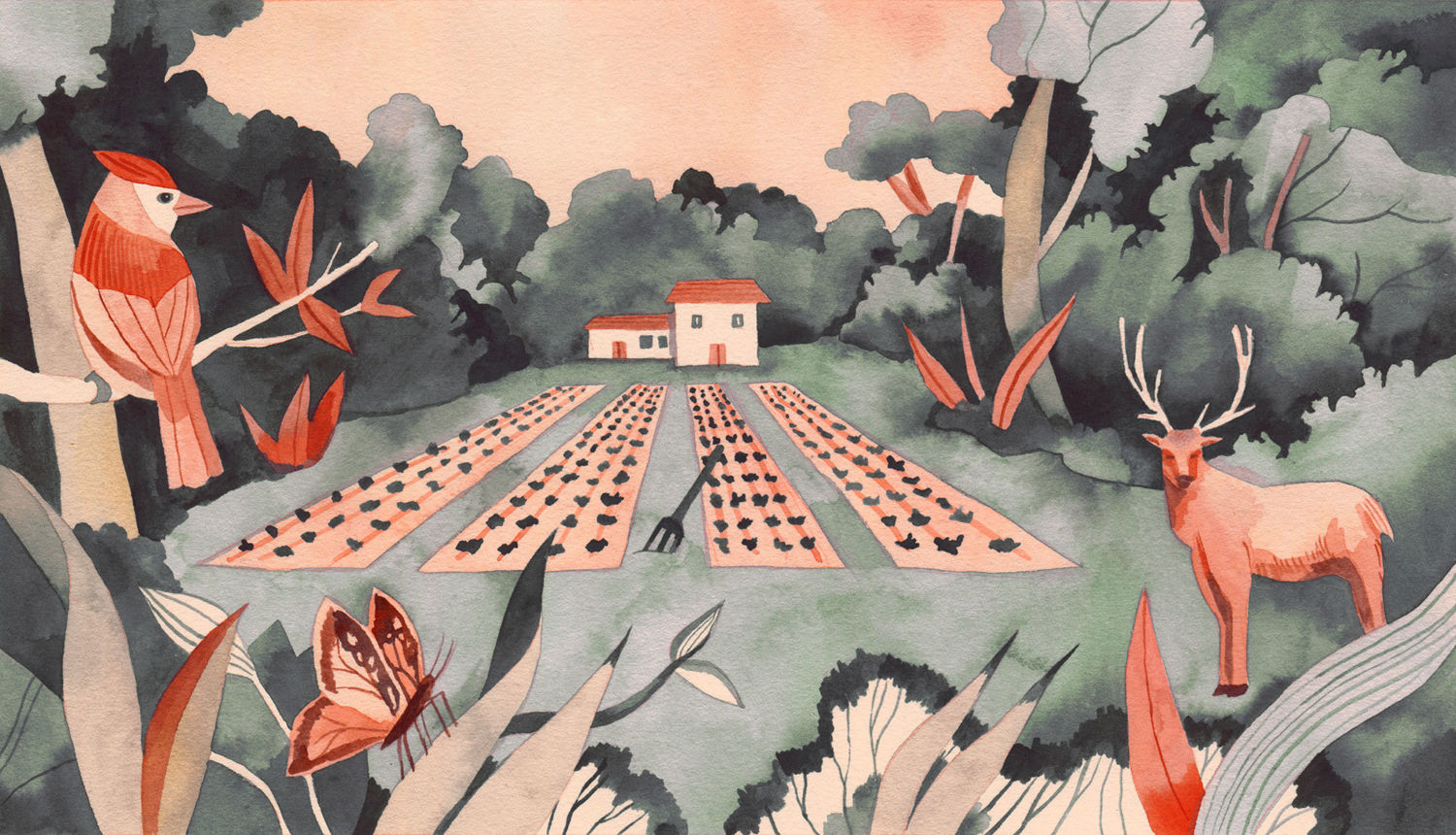 العوامل البيئية المؤثرة في التنوع الاحيائي ثانيا : العوامل الاقليمية Regional factors
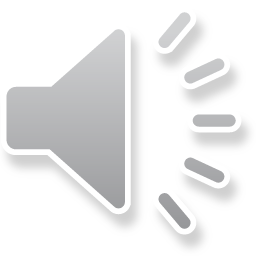 3 – Habitat heterogeneityتنوع المواطن
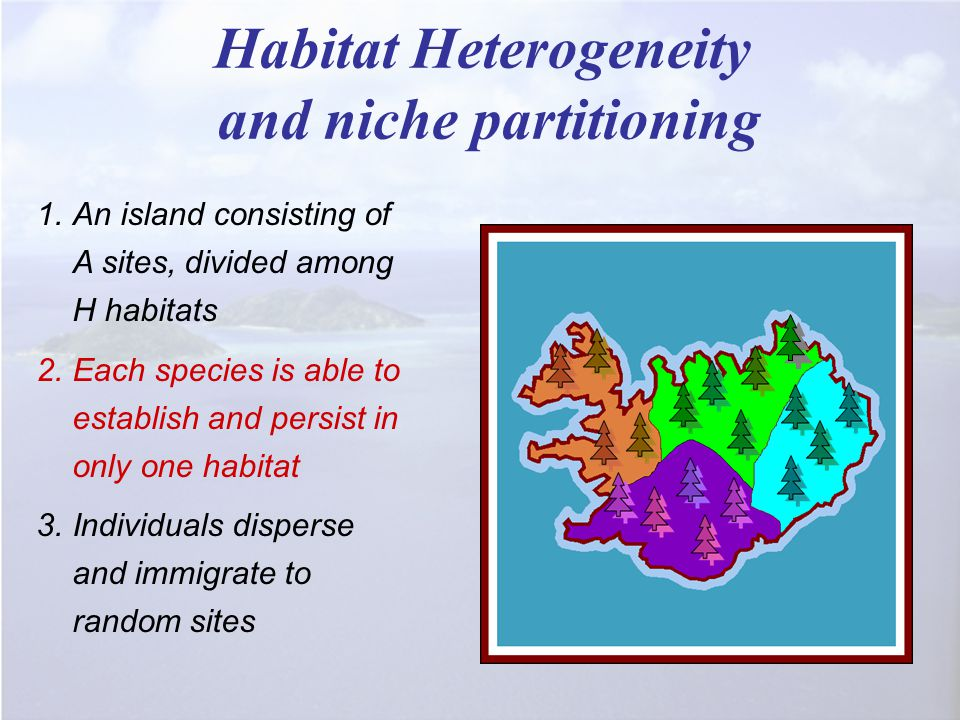 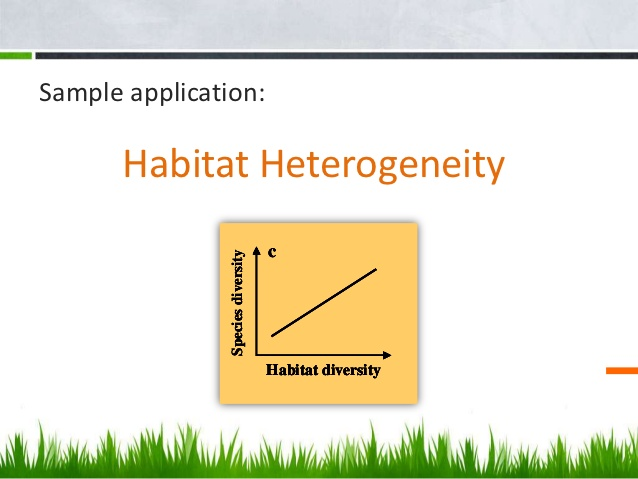 العوامل البيئية المؤثرة في التنوع الاحيائي ثانيا : العوامل الاقليمية Regional factors
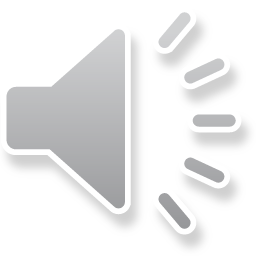 Habitat complexity تعقيد المواطن
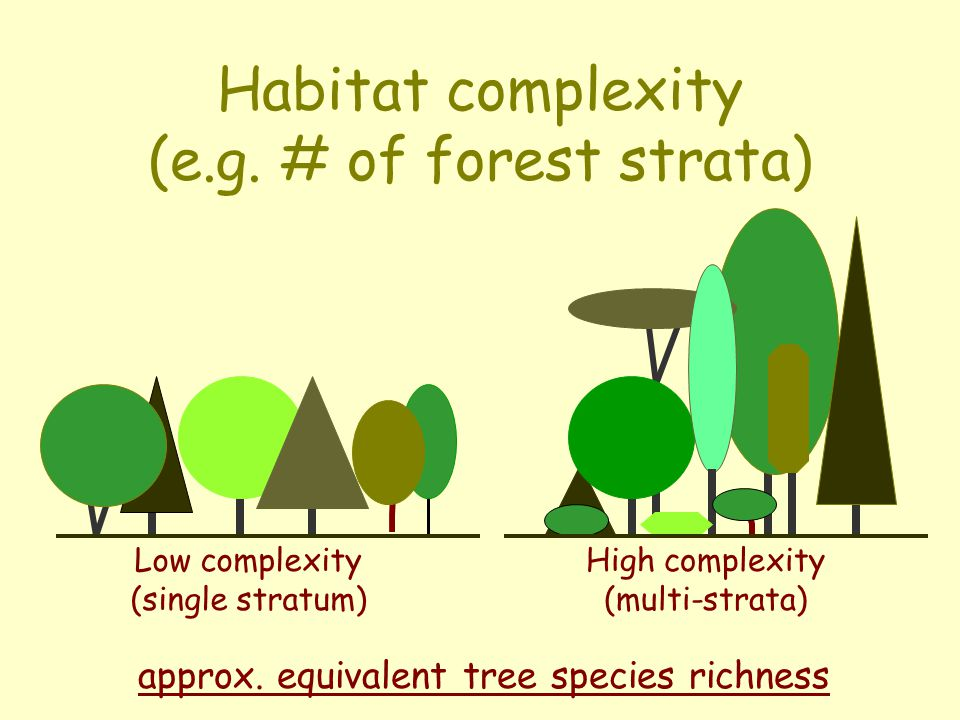 العوامل البيئية المؤثرة في التنوع الاحيائي ثالثا: العوامل المكانية والزمانية Spatial and temporal factors
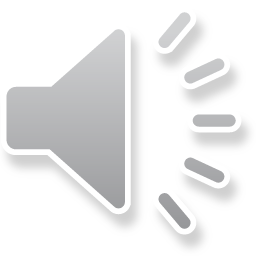 1 - Succession التعاقب
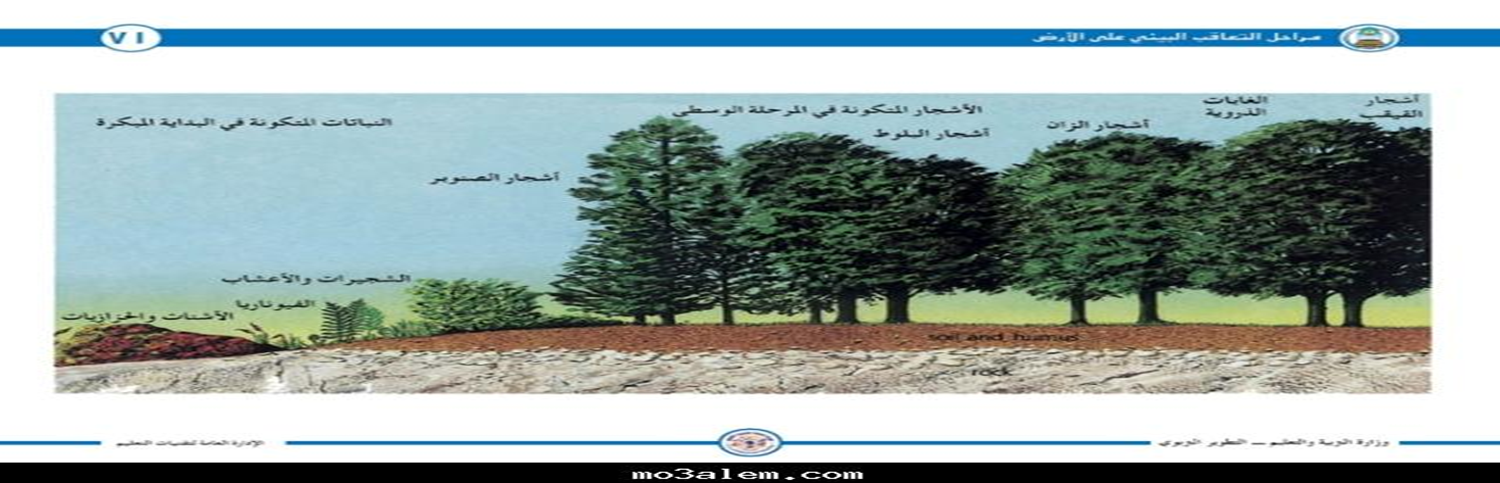 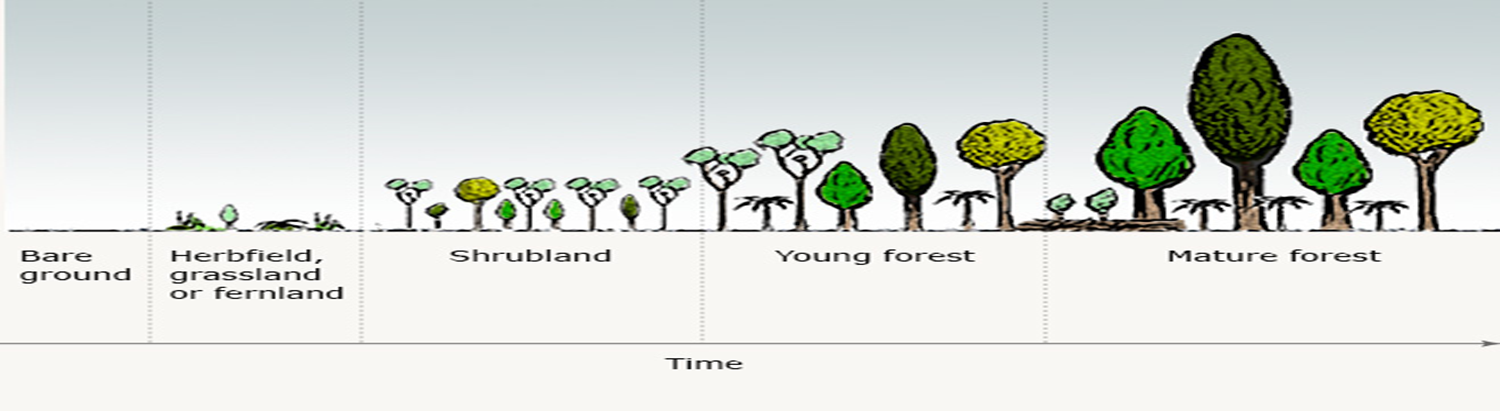